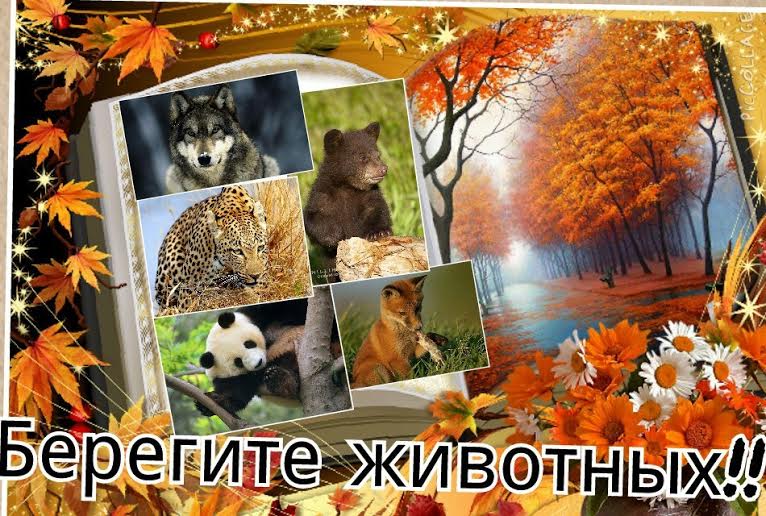 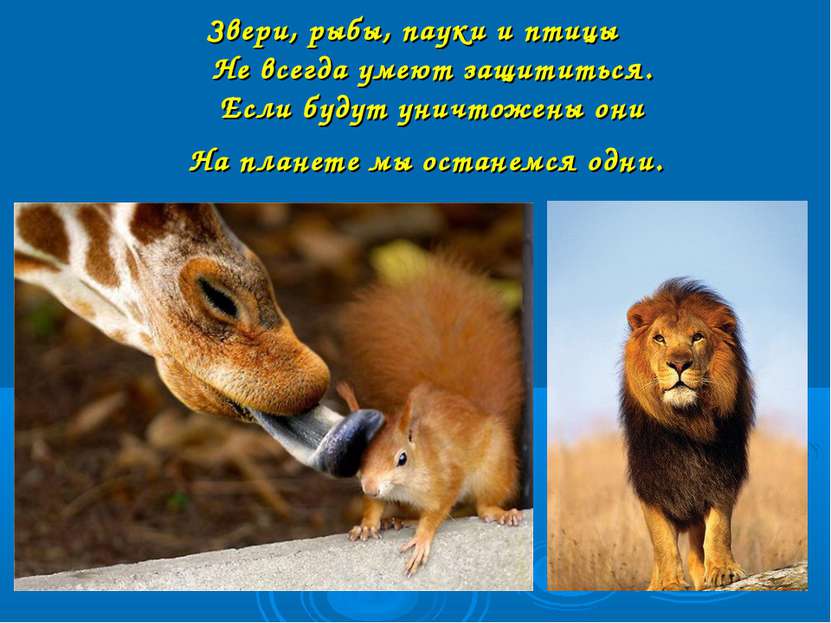 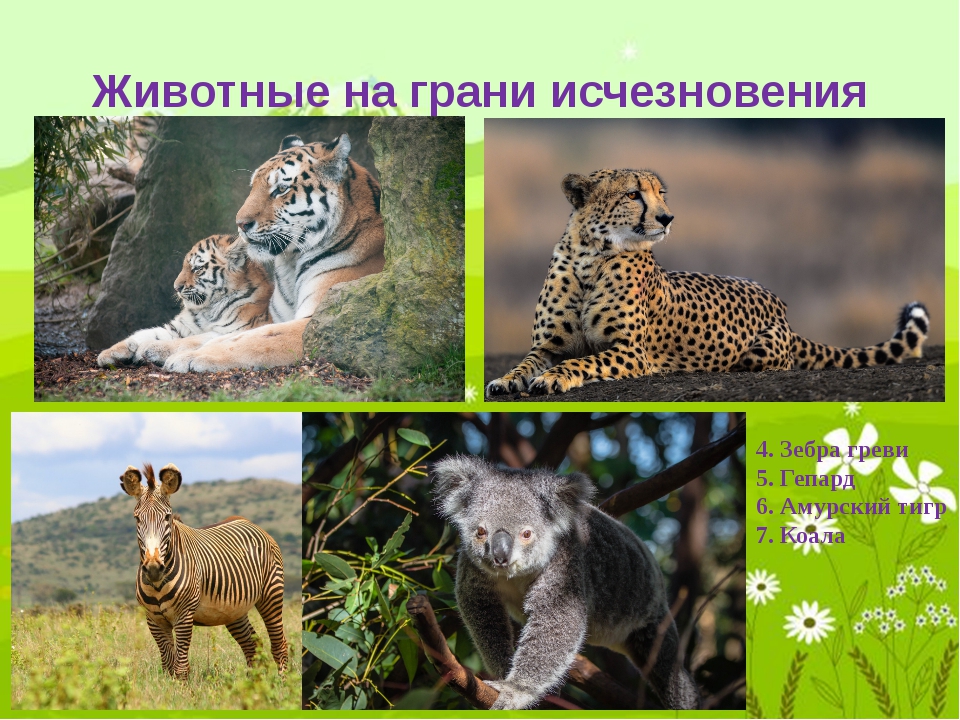 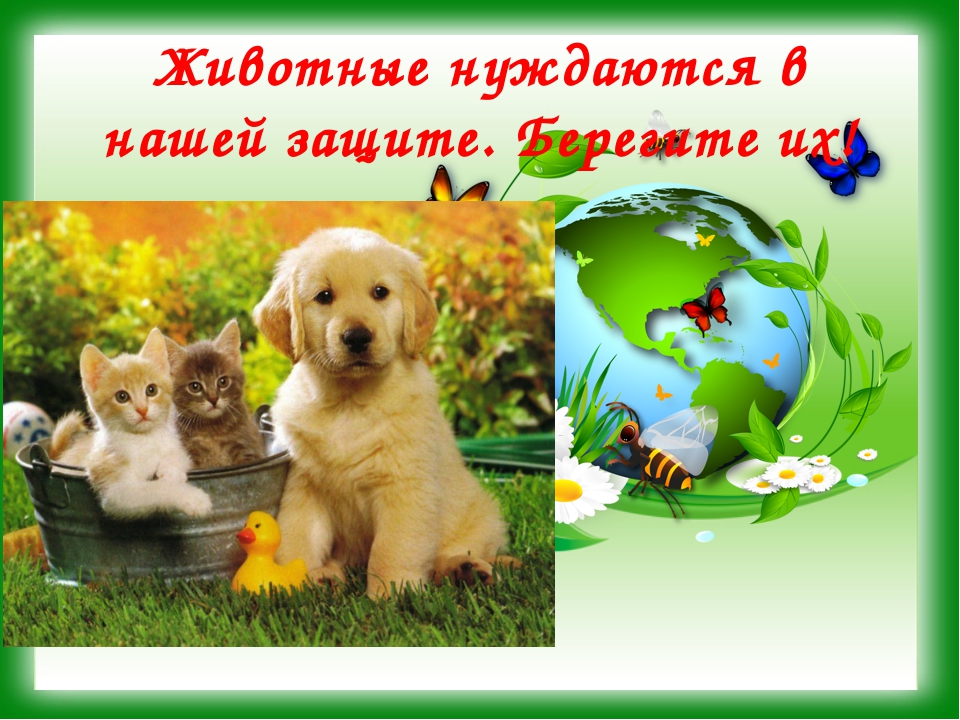 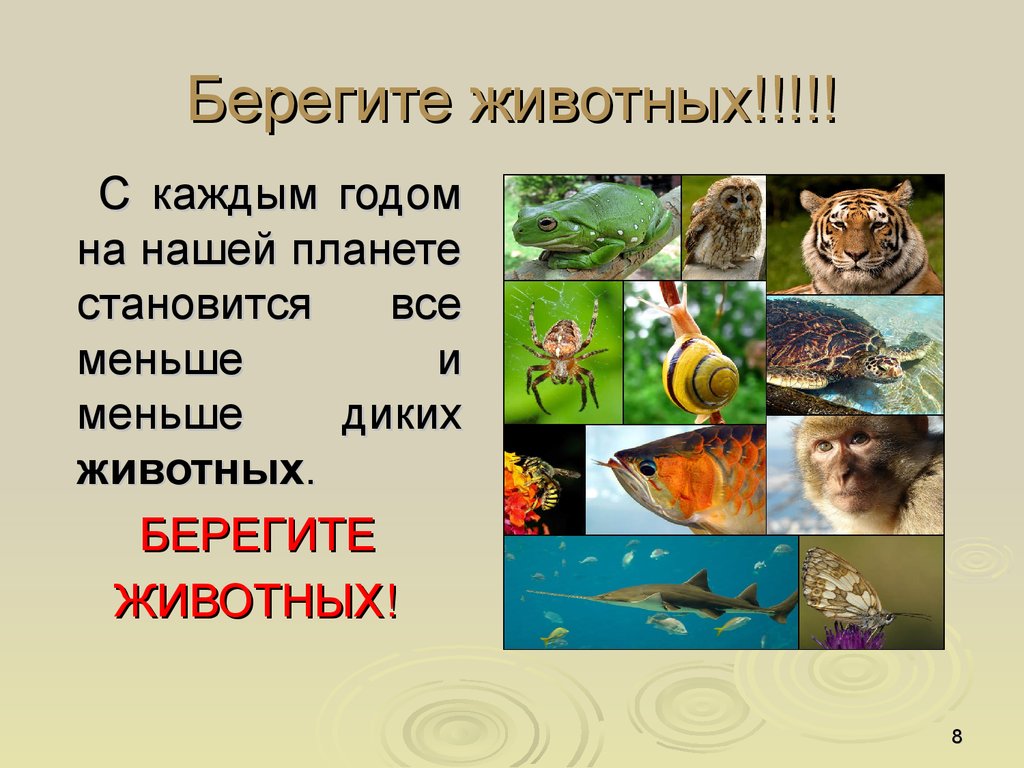 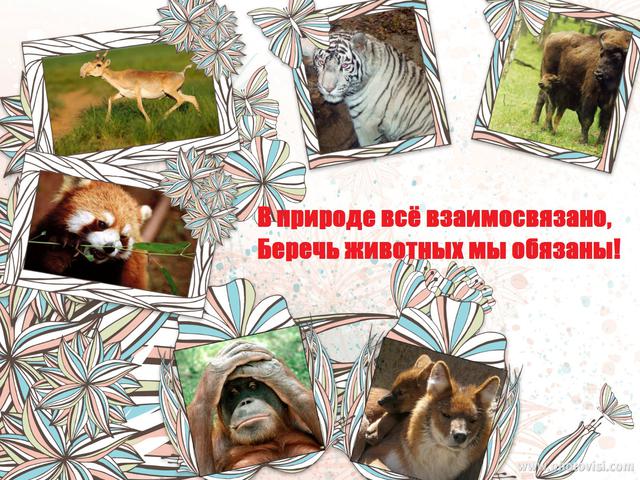 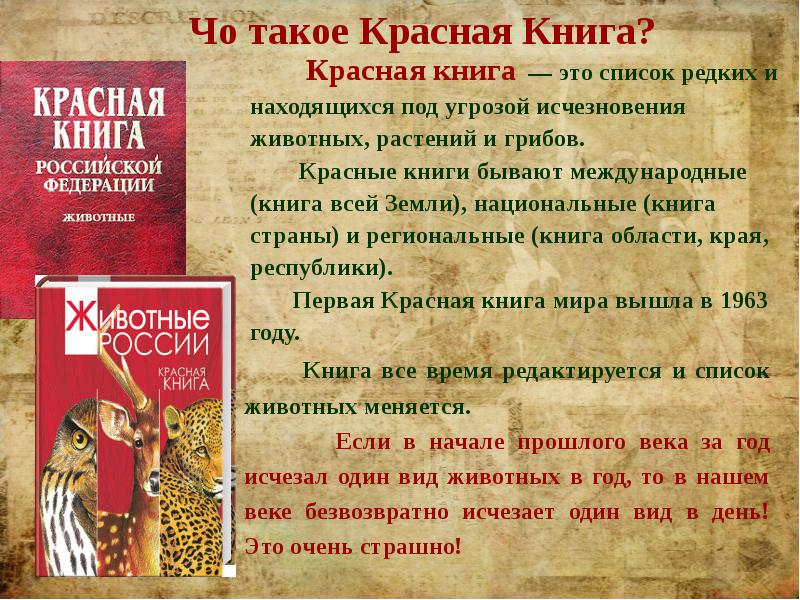 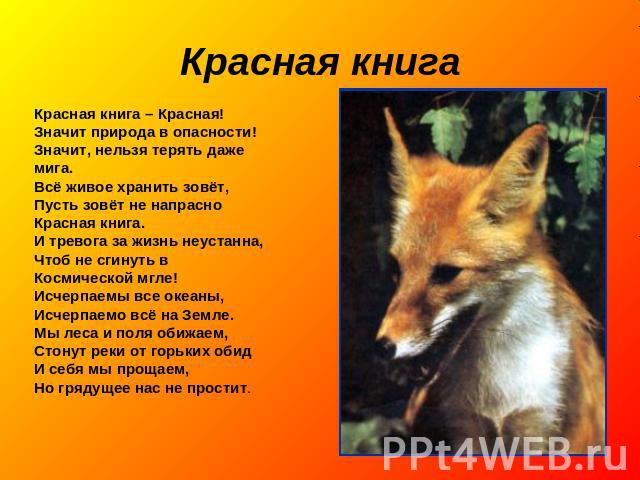 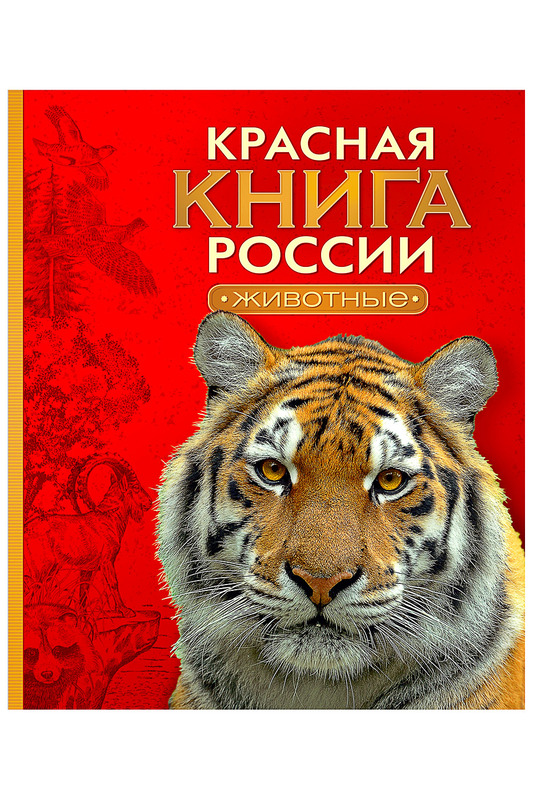 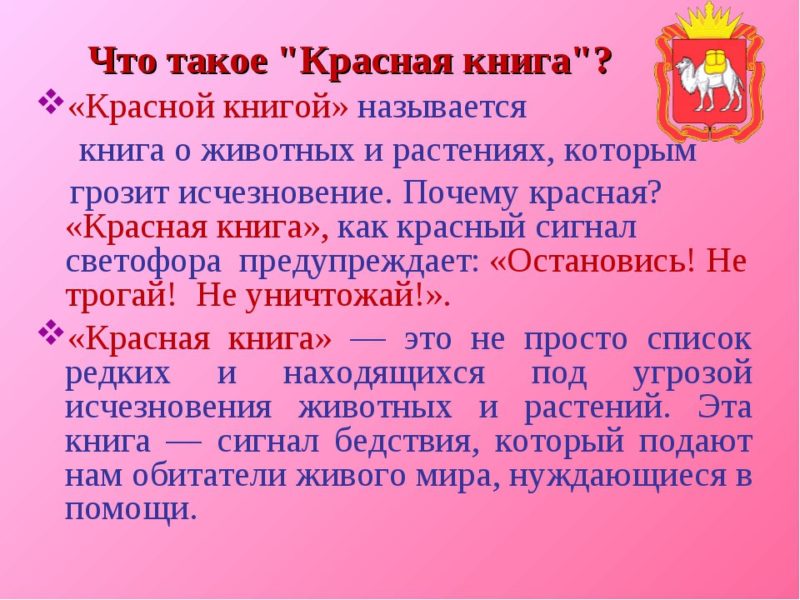 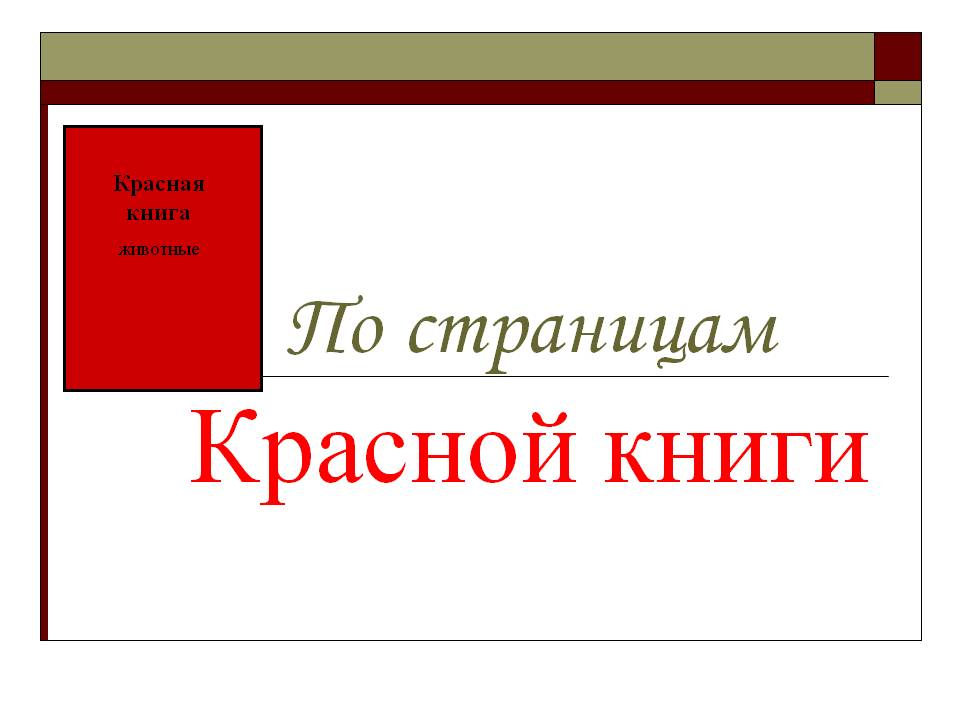 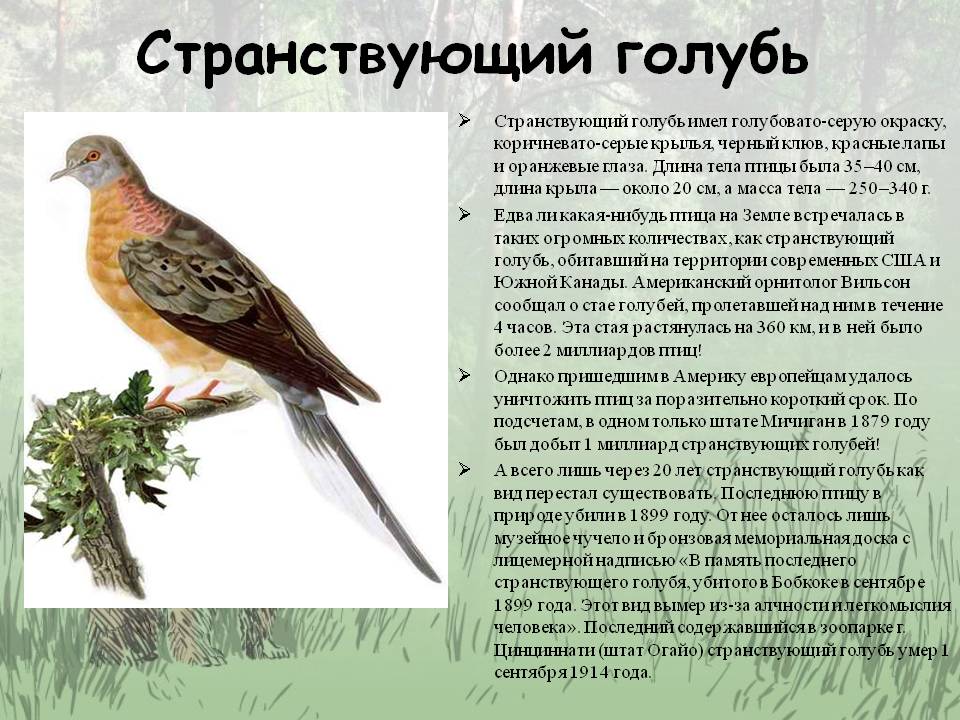 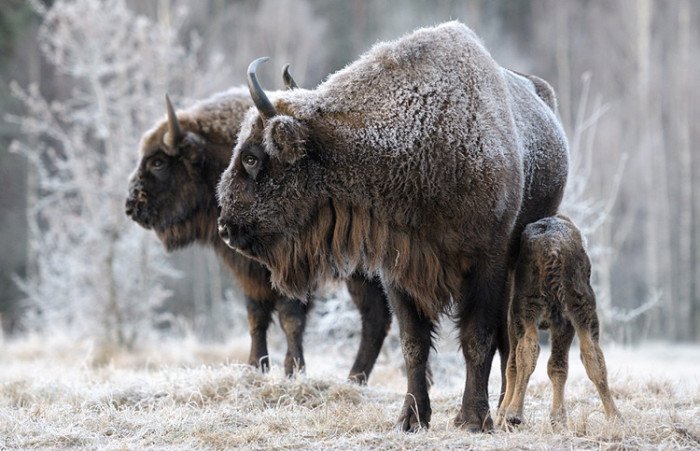 Основными причинами сокращения зубров были истребление их охотниками и браконьерами, а также уничтожение во время военных действий. По внешнему виду зубр очень напоминает своего американского сородича — бизона. Тем не менее отличить их все же можно. Прежде всего, у зубра более высокий горб, более длинные рога и хвост, чем у бизона. А в жаркие месяцы задняя часть бизона покрыта очень короткой шерстью (кажется даже, что она лысая), тогда как у зубра в любое время года на всем теле шерсть одинаковой длины.
Зубр занесен в Красную книгу России как исчезающий вид и сегодня обитает во многих заповедниках и зоопарках.
Амурский тигр. Говоря об этом дальневосточном царе зверей, обитающем в Уссурийском лесу, нужно отметить, что среди животных Красной Книги России очень много названий представителей кошачьих. Амурский тигр – самый крупный, единственный вид тигра, освоивший жизнь среди кристально белых снегов и низких температур.
В таких непростых условиях охота становится сложной задачей для амурского тигра, успешна лишь одна попытка из десяти. Они выслеживают оленей и кабанов, способны ловить рыбу во время нереста. Это уникальное животное Красной Книги – настоящая гордость России. Сейчас популяция увеличивается в численности, примерно 450 тигров обитают в диких лесах Дальнего Востока и Китая.
Детёныши появляются в апреле-мае слепыми и совсем крошечными. Заботливая мать-тигрица внимательно следит за их питанием и обучает их основам охоты. Уже в шесть месяцев озорные тигрята помогают на охоте тигрице и способны самостоятельно добыть пропитание.
Охота на этих редчайших млекопитающих категорически запрещена в России, а в Китае за убийство тигра браконьера ожидает смертная казнь.
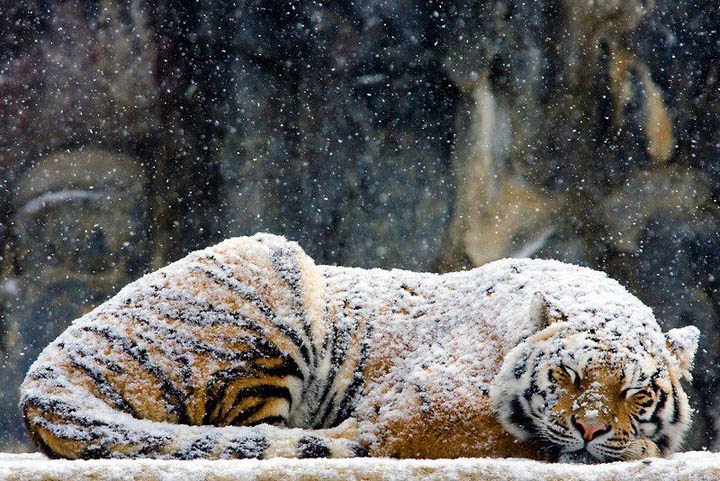 Амурский тигр – самый крупный тигр в мире. И единственный из тигров, освоивший жизнь в снегах. Такого достояния нет ни у одной страны мира. Без преувеличения, это один из самых совершенных хищников среди всех прочих. В отличие от того же льва, который образует прайды (семьи) и живет за счет коллективных охот, тигр – ярко выраженный одиночка, и поэтому в охоте ему требуется высочайшее мастерство.
Тигр венчает вершину пищевой пирамиды уникальной экологической системы с названием Уссурийская тайга. Поэтому состояние тигриной популяции — это индикатор состояния всей дальневосточной природы.

Судьба амурского тигра драматична. В середине XIX века он был многочислен. В конце XIX в. ежегодно добывали до 100 зверей. В тридцатых годах прошлого века тигр изредка встречался лишь в самых глухих уголках Уссурийской тайги, трудно доступных для человека. Амурский тигр оказался на грани исчезновения вследствие нерегулируемого отстрела взрослых особей, интенсивного отлова тигрят, сведения лесных массивов в окрестностях некоторых рек и уменьшения поголовья диких парнокопытных животных, вызванного усилившимся прессом охоты и другими причинами; неблагоприятно сказались и малоснежные зимы.
В 1935 году в Приморском крае был организован большой и единственный в своем роде Сихотэ-Алинский государственный заповедник. Несколько позже — Лазовский и Уссурийский заповедники. С 1947 года охота на тигра была строго запрещена, Даже отлов тигрят для зоопарков допускался единично, по специальным разрешениям. Эти меры оказались своевременными. Уже в 1957 году численность амурского тигра в сравнении с тридцатыми годами почти удвоилась, а к началу шестидесятых перевалила за сотню. Амурский тигр охраняется государством — он занесен в Красную книгу Российской Федерации, добывание и отлов тигра запрещены.

С 1998 г. осуществляется утвержденная Правительством Российcкой Федерации федеральная целевая программа “Сохранение амурского тигра”. На Дальнем востоке амурских тигров осталось чуть более 500 особей. В стране работает президентская программа по их защите. Без преувеличения – каждый зверь на особом счету.
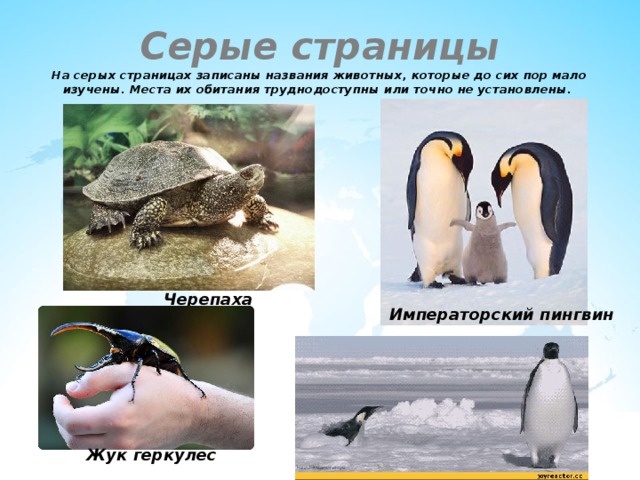 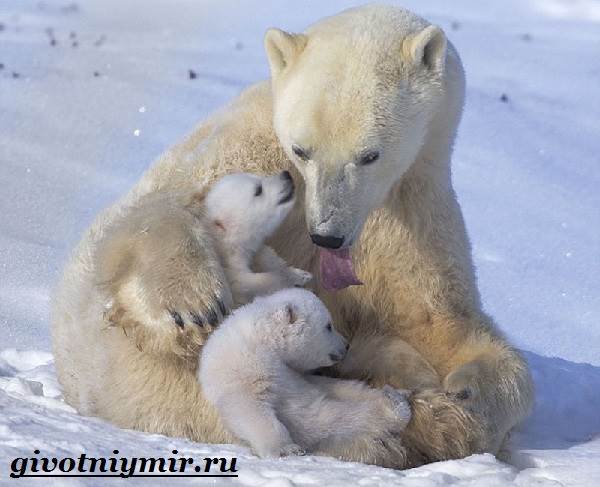 Белый медведь. Это животное является самым крупным видом медведя
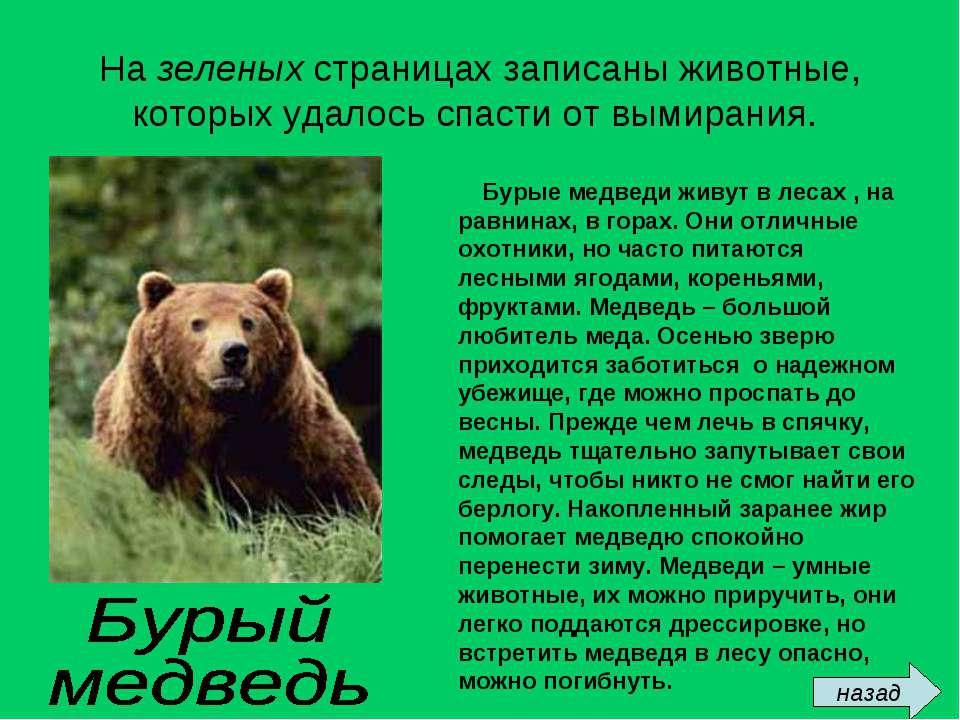 Гималайский, или белогрудый медведь

Уссурийский белогрудый медведь населяет широколиственные леса Приморского края, южных районов Хабаровского края и юго-восточной части Амурской области. До 1998 года он был занесен в Красную книгу России как малочисленный вид, а сегодня является охотничьим видом. Однако если в 90-е годы его численность составляла 4−7 тысяч особей, то теперь этот медведь находится на грани исчезновения (его популяция составляет до 1 тысячи особей). Причиной тому стали, прежде всего, вырубка лесов и массовая охота. Последнее, к слову обсуждалось во время международного экологического форума «Природа без границ» во Владивостоке, после чего в 2006 году было принято решение в Приморском крае ввести ограничения охоты на гималайского медведя во время спячки.
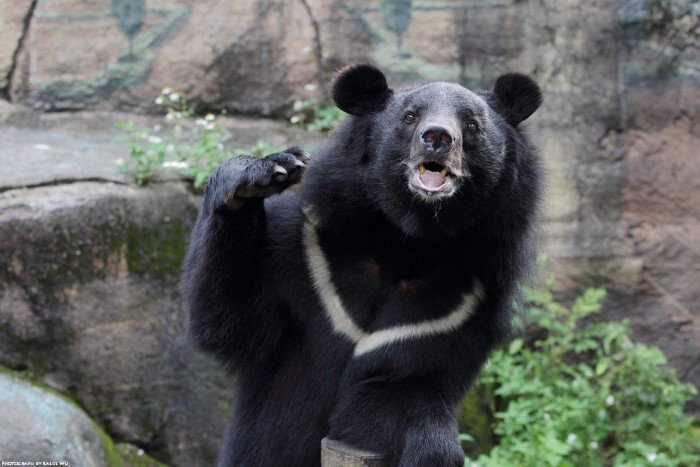 Западнокавказский тур или кавказский горный козел

Живет западнокавказский тур в горах Кавказа, а именно вдоль российско-грузинской границы. Он был записан в Красную книгу России «благодаря» деятельности людей, а также из-за спаривания с восточнокавказским туром. Последнее приводит к появлению на свет бесплодных особей.
Количество этих животных в дикой природе сегодня оценивается в 10 тысяч особей. Международный союз охраны природы придаёт западнокавказскому туру статус «в опасности».
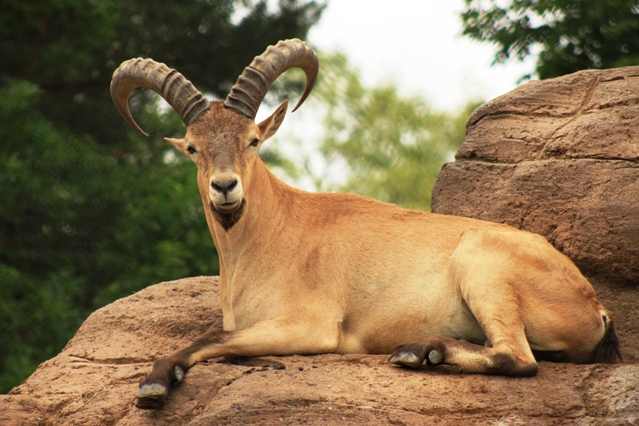 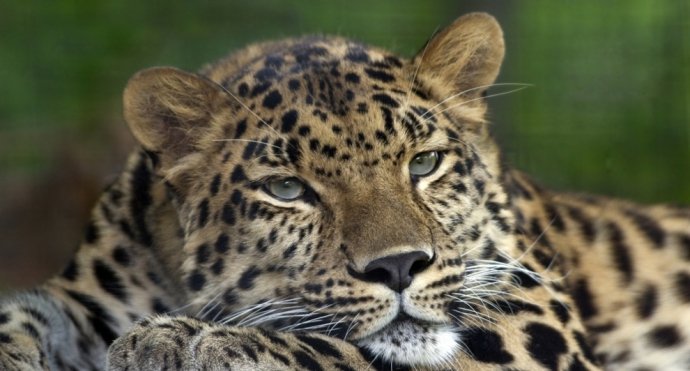 Интересно, что дальневосточные леопарды — единственные леопарды, которые смогли научиться жить и охотиться в условиях суровой зимы. В этом, к слову, им помогает длинная шерсть, а также сильные и длинные ноги, которые позволяют догнать добычу, передвигаясь по снегу. Впрочем, амурские леопарды не только хорошие охотники, но и примерные семьянины. Ведь иногда самцы остаются с самками после спаривания и даже помогают им с воспитанием котят, что в принципе не свойственно леопардам.